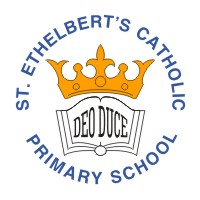 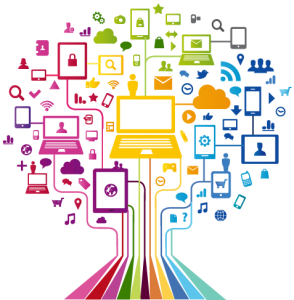 Curriculum Overview Year 2
Lent term 2024-2025
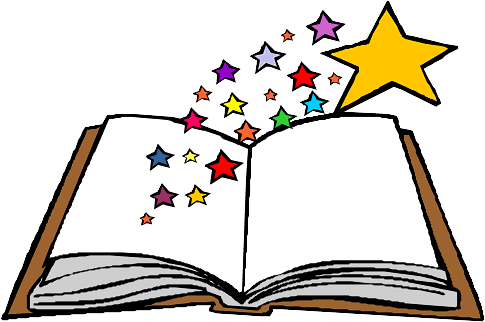 Please find below information about what your child will be learning this term.
If you would like more information speak to your child’s teacher.
Literacy & Guided Reading
Key Texts to Study:
Frog and the stranger – Recount 
How to make friends with a ghost – Instruction writing 
Scaredy squirrel makes a friend – Instruction writing 
Guided Reading
Poetry – Analysing 
Non-fiction Informative Texts – Extracting information 
Multicultural Fiction Texts – Inclusion and Culture Explore
Maths
Shape: 
Recognise 2D and 3D shapes 
Count sides, vertices, faces and edges
Lines of symmetry
Money:  recognising coins and making amounts
Multiplication and division 
     (2,3,5 & 10)
Mass: Length, weight and temperature
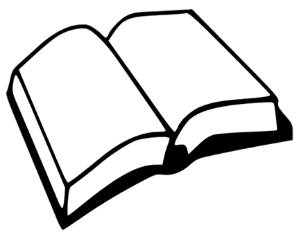 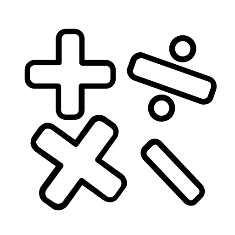 Science
Use of Everyday Materials: Comparing the suitability of materials by carrying out tests and recording data

Animals including humans: Life cycles and health
Identifying the states of animal life cycles and carrying out tests to record growth.
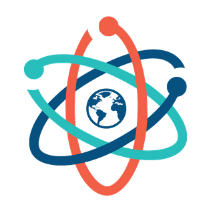 RE
Books – Why do we need books?

Thanksgiving – Why should we be grateful people?

Opportunities – How does each day offer opportunities for good?
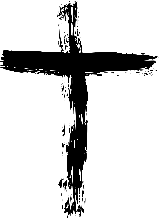 PE
GetSet4PE
This term we will be doing Dance. The focus will be on the development of the following; actions, dynamic, space, confidence.
Art/ Design
Henri Rousseau
Cooking & nutrition -Balanced diet
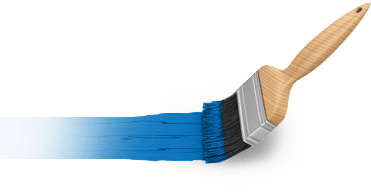 History/ Geography
Great Explorers 
Life of Neil Armstrong and his & Shackleton 

The World.
Key climate zones - Hot and cold places
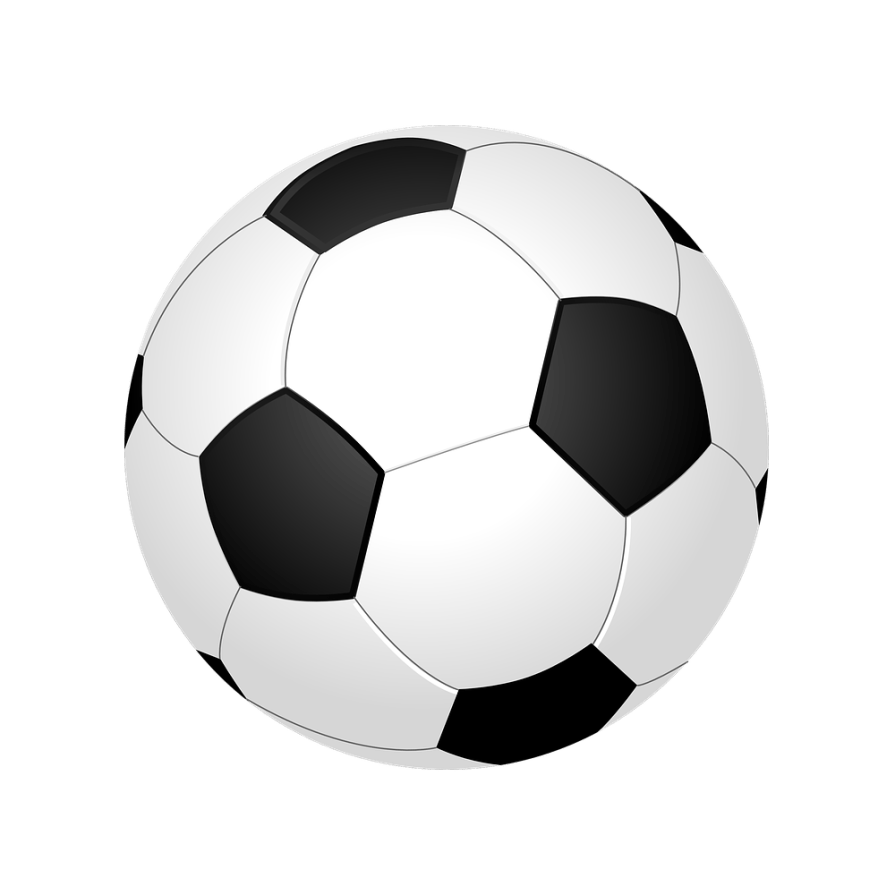 PSHE
Belonging to a group; roles and responsibilities 

The internet in everyday life

Money; needs and wants, looking after money
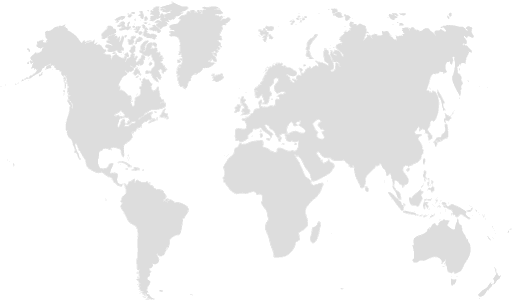 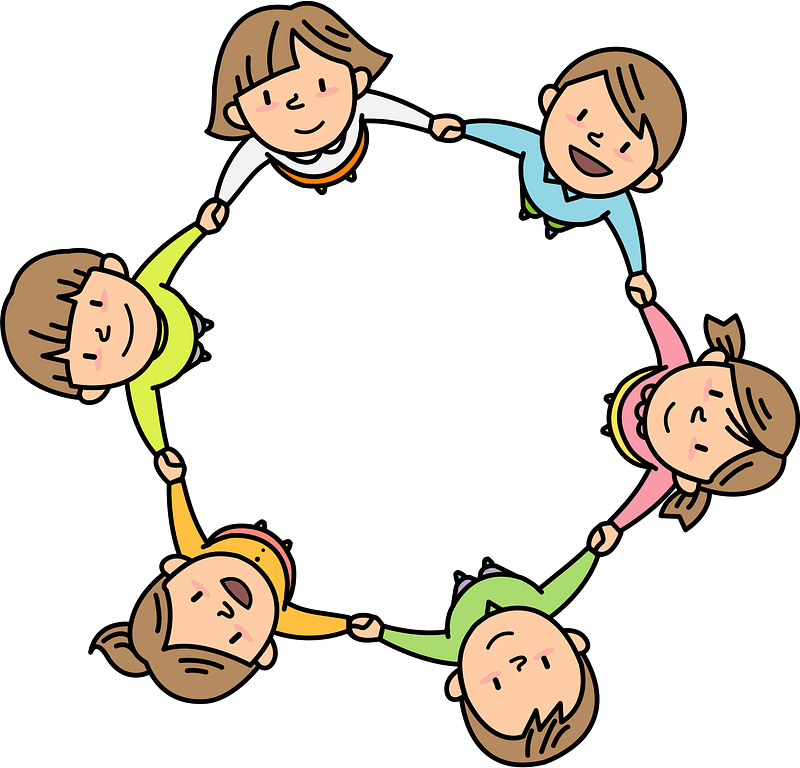 Computing

Programming
Decomposing algorithms
Creating Media 
Import and sequence digital images
Music
Listening to music and responding appropriately
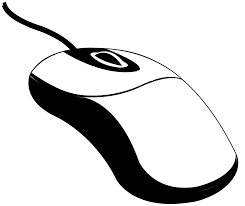